GATHERING
venor  uare
t  reet
Street
AS YOU GATHER
St
Bourdon Place
r
dui
Brewe
e
c
S
n
Co
Bourdon Pla
gent Place
Bruton Place
e
R
Heddon Street
Davie
Bruton Place
t
or Square
Sherwood Street
tree
Warwick Street
S
Ba
rosven
New Bond Street
on
d
r
Clifford Street
Savile Row
s Street
Bour
Use  post it notes to mark on the map:
B
low
ruton L
Bruton Street
Millennium  Hotel
Regent Stre
Place
Jones Street
Air
ane
e
Old Burlington Street
Street
t
Examples of social need  Examples of social outreach
Barlow Place  Car Park
Vigo Street
Café  Royal
ount Street
Adam's Row
Cork Street
New Bon
ns
d
Street
Burlington Garde
t Street
Sw
a
Farm Street
Piccadilly
Sackville Street
llow Street
A4
Eagle Place
Hay Hill
Albemarle Street
iccadilly
r
e
P
J
Church Place
reet
H
d Street
Staffor
Berkeley Street
Hill Street
Dover Stre
Lansdowne Row
Fitzmaurice P
eet
Ha
h Str
May  Fair Hotel
Waverton Stre
et
St. James's
Duk
la
Chesterfield H
ce
e
t
Ormond Yard
ill
e of York Street
Street
Stratton Street
Sainsbury's  Central
reet
Jermyn
t
n S
o
rz
illy
u
d
C
Qu
cca
Mason's Yard
i
Duke Stree
P
Mayfair Place
t
r
et
e
Charles S
Bolton Street
een Street
t
St Jam  Squa
Piccadilly
St
Arlington Street
ey Street
Bennet Street
James's
Garde
Clarges Stre
Ryder Street
The Ritz
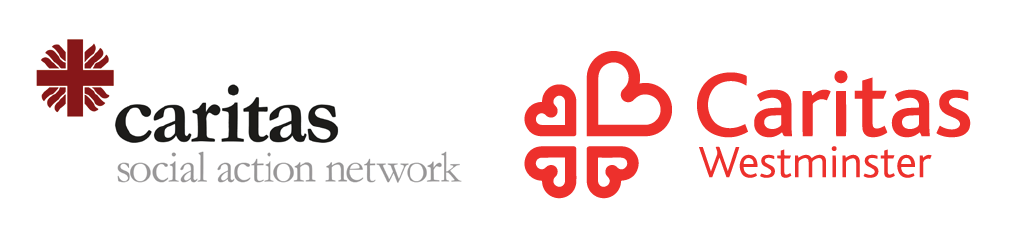 OUR LOCAL COMMUNITY
WELCOME
One of the Church's treasures is the Catholic social action  which takes place locally, usually quietly, but on a much  greater scale than we realise… The social and pastoral  mission of the Church, reaching out to those in need.
We have a word which beautifully  describes this practical expression  of Christian love...
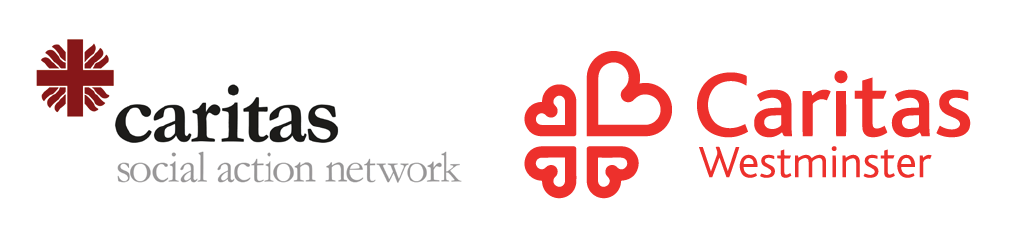 OPENING PRAYER


God our loving Father,
from living stones, your chosen people,  you built an eternal Church to your glory.

We thank you for the gifts of your Spirit  that you have given to your Church.

Continue to pour on us your grace, so that  together we may grow as your faithful people.

Give us eyes to see your Son in others, and a heart  of love to respond to the needs of our community.
We ask this through the same Jesus Christ, our Lord.
Amen.
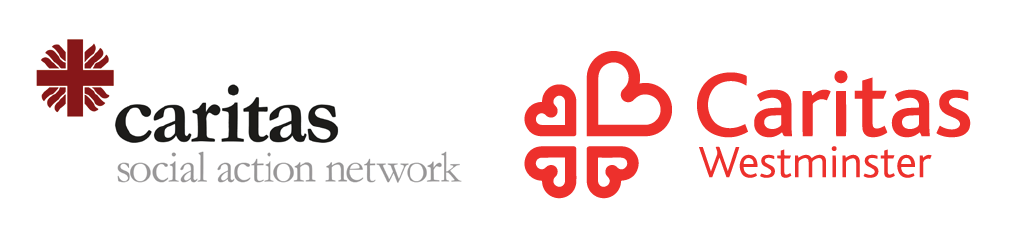 SEE
SEE
ACT
JUDGE
COMPLETE YOUR PARISH  MAP
r
Consider especially those areas/  issues which might have been
A
u
uare
dou
Stree
t  re
St
Bourdon Place
ftesb
Smith's Cour
r
r Stre
Lisle Street
a
dui
Brewe
e
c
Sh
n
Ham Yard
Stre
et
Bourdon Pla
Co
gent Place
nbourn
Bruton Place
Cra
Leic
e
R
Heddon Street
Davie
e
Bruton Place
Bear Stree
t
or Square
Sherwood Street
tree
t
Warwick Street
S
sven
Ba
New Bond Street
on
ster Street
d
r
Clifford Street
Savile Row
s Street
Bour
B
n Street
low
ruton L
a
enm
Wardour Street
D
Bruton Street
Leicester Square
Trocadero  Centre
Millennium  Hotel
Regent Stre
overlooked – e.g. the housebound
Place
Car
Jones Street
Air
l
os
Leicester
ane
Pl
e
Old Burlington Street
Street
Square
t
a
Barlow Place  Car Park
ce
Vigo Street
Café  Royal
Street
Whitcom
Adam's Row
Cork Street
y
et    Coventr
New Bon
H
e
b
y Str
e
C
a
o
r
nt
v
ns
d
Piccadilly Circus
Street
Irving Street
ymarket
Street
Burlington Garde
Piccadilly Circus
Street
Ha
Street
range Street
O
Sw
Panton Street
Jermyn
a
nge Street
ymarke
a
Or
Piccadilly
Sackville Street
t
llow Street
Whitco
A4
Eagle Place
Burlington  House
Norris Street
m
b
Burlington Arcade
rmyn Street
Albemarle Street
S
iccadilly
National  Gallery
t
e
P
Tesco Metro
J
reet
Church Place
d Street
St A
Whitco
Hay's Mews
Staffor
Berkeley Street
Hill Street
Suffolk Street
Dover Stre
Lansdowne Row
Old Bond Street
Hay's Mews
Fitzmaurice P
m
lban's Street
eet
Str
May  Fair Hotel
Waverton Stre
et
b Street
es II Street
Regent Street
St. James's
illy
Duk
la
Chesterfield H
ccad
l
Suffolk Place
ce
Pi
Char
e
R
t
Ormond Yard
ill
y
e of York Street
Charles Street
cadill
Street
Stratton Street
Sainsbury's  Central
reet
Clarges Mews
Jermyn
oyal Opera Arcade
t
illy                Pic
n S
Charles II Street
o
rz
u
d
t
C
Qu
e
cca
Mason's Yard
Clarges Street
e
St J
Duke Stree
i
Mayfair Place
P
o    Str
use
t
Pall Mall
r
et
e
B
Charles S
H
Bolton Street
een Street
Warwick
St James's  Square  Gardens
Piccadilly
Co
St
c
ury Street
ames's Square
Arlington Street
kspur Court
y Street
t  James's
Spring Ga
Bennet Street
Mall
Clarges Stre
Ryder Street
The Ritz
Pall
ll Mall
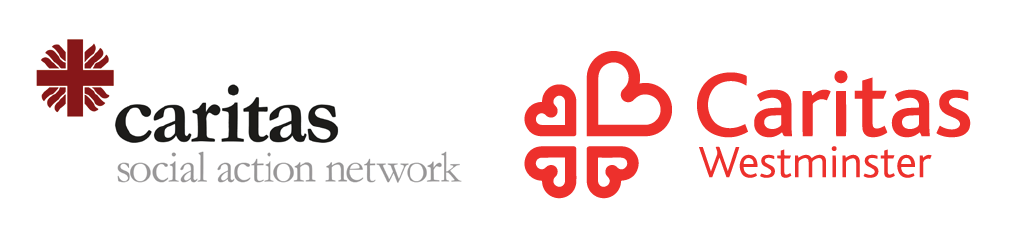 SEE
SEE
ACT
JUDGE
re
Square
St
Bourdon Place
t
dui
e
c
n
Co
Bourdon Pla
Bruton Place
Davie
Bruton Place
t
or Square
tree
S
Ba
Grosven
New Bond Street
on
d
r
Clifford Street
s Street
Bour
B
low
ruton L
Bruton Street
Mount Row
Millennium  Hotel
Place
Old Bur
Car
Jones Street
l
os
ane
Pl
a
Barlow Place  Car Park
ce
ount Street
Adam's Row
Cork Street
M
New Bon
Grafton Street
d
ton Lane
Street
B
u
Burlin
Br
erkeley Street
ount Street
Mount  Street  Gardens
Farm Street
Hay Hill
uth Audle
Albemarle Street
y Street
Ha
y
d Street
Staffor
Berkeley Street
Hill Street
Me	ew
's M  s
Dover Stre
DISCUSS
Lansdowne Row
Hay's    ws
Fitzmaurice P
eet
May  Fair Hotel
outh Str
Waverton Stre
et
la
Chesterfield H
ce
e
t
ill
Charles Street
Stratton Street
What, from the map, do you feel are
Sainsbury's  Central
reet
Clarges Mews
t
n S
o
rz
illy
u
d
the most pressing needs?
C
Qu
cca
Clarges Street
i
P
Mayfair Place
t
r
et
e
Charles S
Bolton Street
een Street
Piccadilly
Arlington Street
Tilney Street
Clarges Stre
The Ritz
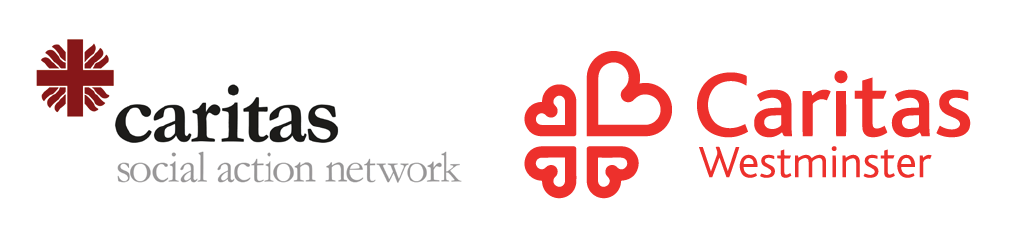 SEE
SEE
ACT
JUDGE
t  re
St
Bourdon Place
dui
e
c
n
Co
Bourdon Pla
gent Place
Bruton Place
e
R
Heddon Street
Davie
Bruton Place
t
tree
Warwick Street
S
Ba
New Bond Street
on
d
r
Clifford Street
Savile Row
s Street
Bour
B
low
ruton L
Bruton Street
Regent Stre
Place
Jones Street
ane
e
Old Burlington Street
t
Barlow Place  Car Park
Vigo Street
Street
Cork Street
New Bon
ns
CHANGES
Grafton Street
d
ton Lane
Street
B
Burlington Garde
u
Br
erkeley Street
Sw
a
llo
Sackville Street
Hay Hill
Burlington  House
Burlington Arcade
Albemarle Street
IN SMALL GROUPS
d Street
Hay's Mews
Staffor
Berkeley Street
Dover Stre
Lansdowne Row
Old Bond Street
Hay's Mews
Fitzmaurice P
May  Fair Hotel
et
What outcomes (change) would you
S
illy
la
ccad
ce
Pi
y
like to see  the Catholic  community
Charles Street
cadill
Street
Stratton Street
Pic
Sainsbury's  Central
reet
Clarges Mews
Jermyn
t
n S
o
make happen?
rz
illy
u
d
C
Qu
cca
Clarges Street
i
Duke Stree
P
Maso
Mayfair Place
B
Bolton Street
een Street
Piccadilly
St
ury Street
Arlington Street
t  James's
Bennet Street
Clarges Stre
Ryder Street
The Ritz
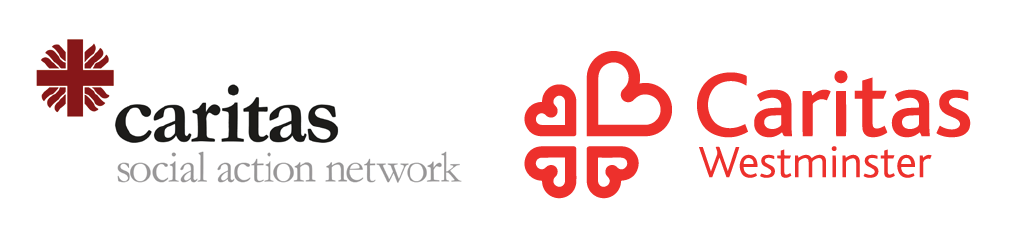 SEE
SEE
ACT
JUDGE
THE SIXLOVE IN  ACTION GUIDELINES
Read through the six Love in  Action guidelines (principles  of Catholic Social Teaching).
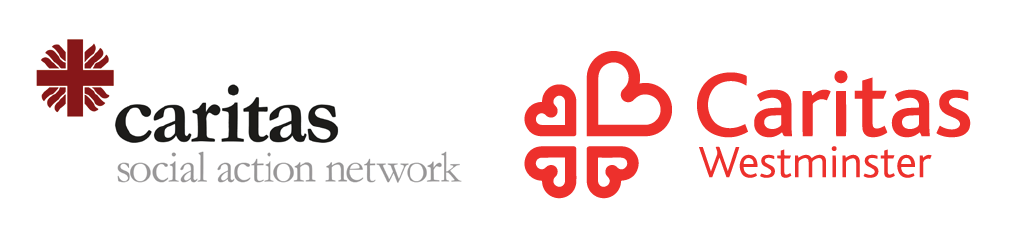 SEE
ACT
JUDGE
IN SMALL GROUPS
Was I aware of these guiding ideas previously?
How might these ideas provide a framework for action?  Which of the six guidelines particularly resonate with me?
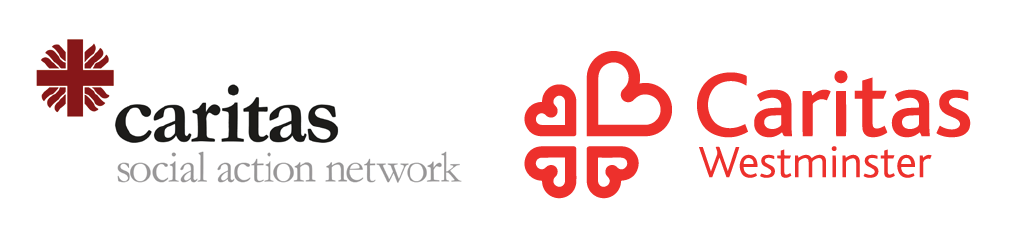 SEE
SEE
JUDGE
ACT
FRIENDS AND CONTACTS

FRIENDS & LEISURE
HOME & FAMILY
PLAN TOGETHER
How can you collect more details about  your local community?
Use the ‘Friends and Contacts’ and ‘How 2  Map’ sheets. Ask: what are the real issues?
YOU
LOCAL NEIGHBOURHEAD
STUDY & WORK
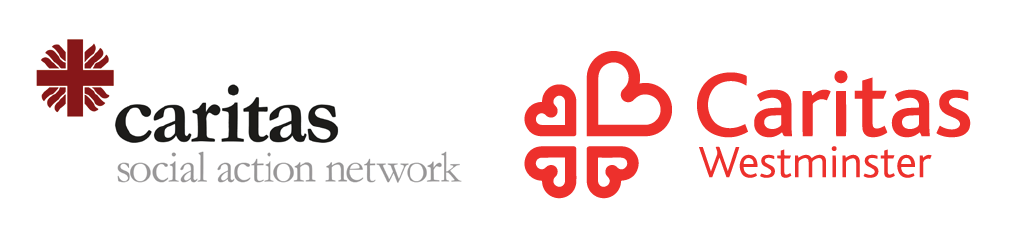 CLOSING PRAYER
Heavenly Father,
help us to see with your eyes,  to judge with the loving heart,  of your Son, Jesus Christ,
and through your Spirit,  to put love into action.
Amen.
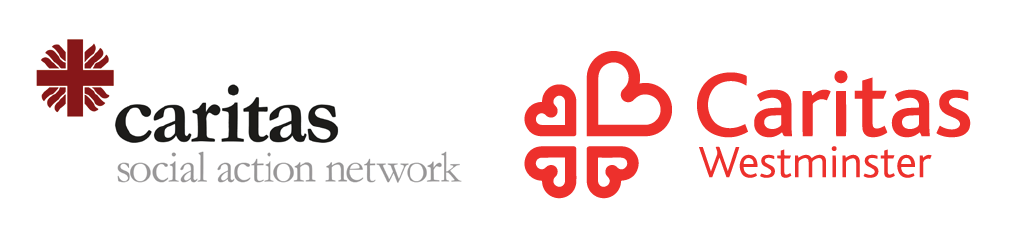